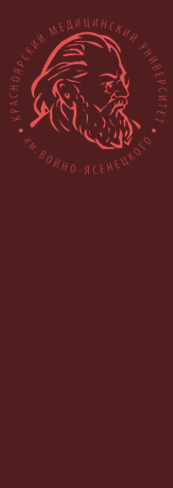 КРАСНОЯРСКИЙ ГОСУДАРСТВЕННЫЙ МЕДИЦИНСКИЙ УНИВЕРСИТЕТ ИМ. В.Ф. ВОЙНО-ЯСЕНЕЦКОГО
КАФЕДРА МЕДИЦИНСКОЙ КИБЕРНЕТИКИ И ИНФОРМАТИКИ
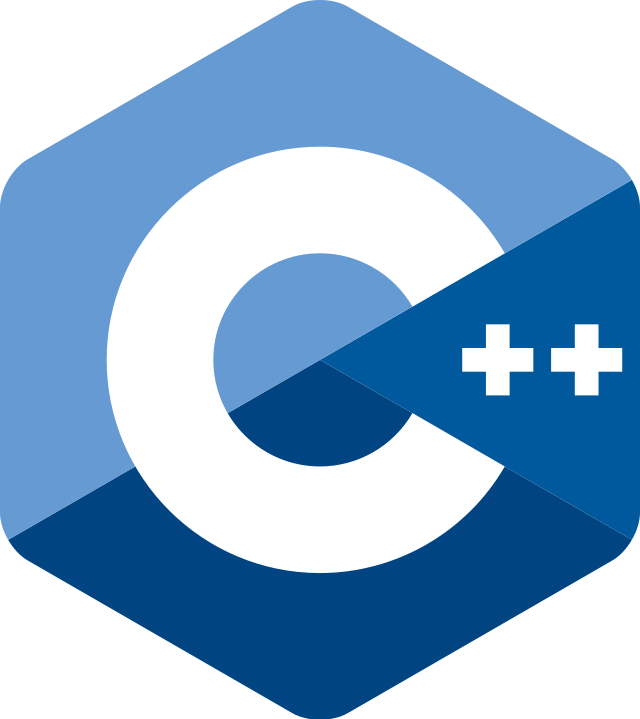 Массивы в C++
Лекция №20 по дисциплине «Информационные технологии и программирование» для студентов, обучающихся по специальности 30.05.03 – Кибернетика
Красноярск, 2023
План
Одномерные массивы данных
Поиск в массиве
Многомерные массивы данных
Сортировка массива
2
Массивы в C++
Массив —  это структура данных, представленная в виде группы ячеек одного типа, объединенных под одним единым именем.
Свойства массивов
  в массиве хранятся отдельные значения, которые называются элементами;
  все элементы массива должны быть одного типа;
  все элементы массива сохраняются в памяти последовательно, и первый элемент имеет нулевое смещение адреса, т.е. нулевой индекс;
  имя массива является константой и содержит адрес первого элемента массива.
Имя массива представляет собой константное значение, которое не изменяется в ходе выполнения программы. 
Имя массива содержит адрес первого его элемента.
3
Инициализация массивов
Массив можно инициализировать одним из трех способов:

  при создании массива - используя инициализацию по умолчанию (этот метод применяется только для глобальных и статических массивов);
  при создании массива - явно указывая начальные константные значения;
  в процессе выполнения программы - путем записи данных в массив.

При создании в массив могут быть занесены только константные значения. Впоследствии в массив можно записывать и значения переменных.
4
Одномерные массивы в С++
Синтаксис  объявления одномерного массива в С++
/*тип данных*/  /*имя одномерного массива*/ [/*размерность одномерного массива*/];

Пример
short  a[5];
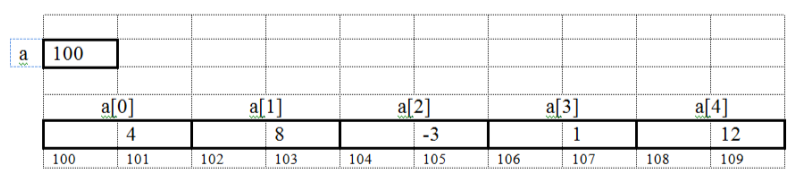 Индекс представляет  собой смещение адреса по отношению к базовому адресу первого элемента.
5
Инициализацию по умолчанию
Глобальные массивы (расположенные вне любой функции), а также массивы, объявленные статическими внутри функции, по умолчанию заполняются нулями, если не заданы начальные значения элементов массива.
#define SIZE1 10
int  ar1[SIZE1]; /* глобальный массив */
 
void main() {
     #define SIZE2 12
     static int  ar2[SIZE2]; /* статический массив */
}
6
Явная инициализация
int iarray[3] = {-1,0, 1}; /* при запуске программы осуществляется резервирование ячеек памяти для массива iarray с одновременной записью значений в эти ячейки */

static float fvar[4] = {1.1314,-0.25,25E0,-.11E1};  /* при инициализации указано меньше значений, чем элементов массива, оставшиеся элементы по умолчанию примут нулевые значения.*/

static int ideoimal[3] = {0,1, 2, 3, 4, 5, 6, 7, 8, 9}; /* при инициализации указано больше значений, чем элементов массива. Компилятор рассматривает подобную ситуацию как ошибку. */
7
Инициализация безразмерных массивов
char Inp[] = "Введите значения от 0 до 9.\n";
char simv[]={'A','a','E','e','I','i','O','o','U','u'};
int data[]={1,2,3,4,5,6,7,8,9,10};
/* В процессе инициализации массива, для которого не задан размер,  компилятор автоматически создаст  массив такого размера, чтобы  вместить все указанные элементы. */
8
Обращение  к элементам массива
Обращение к определенному элементу одномерного массива  осуществляется путем указания имени переменной массива и в квадратных скобках целочисленного индекса элемента.
В этом массиве значение  элемента A[4]  равно  9
9
Пример 1
#include <iostream>;
#include <stdio.h>;
using namespace std;
void main() {
  setlocale(LC_ALL, "Russian");
  char Inp[] = "Введите значения от 0 до 9." ;
  cout << Inp << endl;  
  int data[]={1,2,3,4,5,6,7,8,9,10};
  cout << data << endl;  
  char simv[] = {'A','a','E','e','I','i','O','o','U','u'};  
  cout << simv <<   endl;  
  float fvar[4] = {1.1314,-0.25,25E0,-.11E1}; 
  cout << fvar[0]<<" "<< fvar[1]<<" "<< fvar[2]<< " "<<
        fvar[3] <<   endl; 
  getchar();   
}
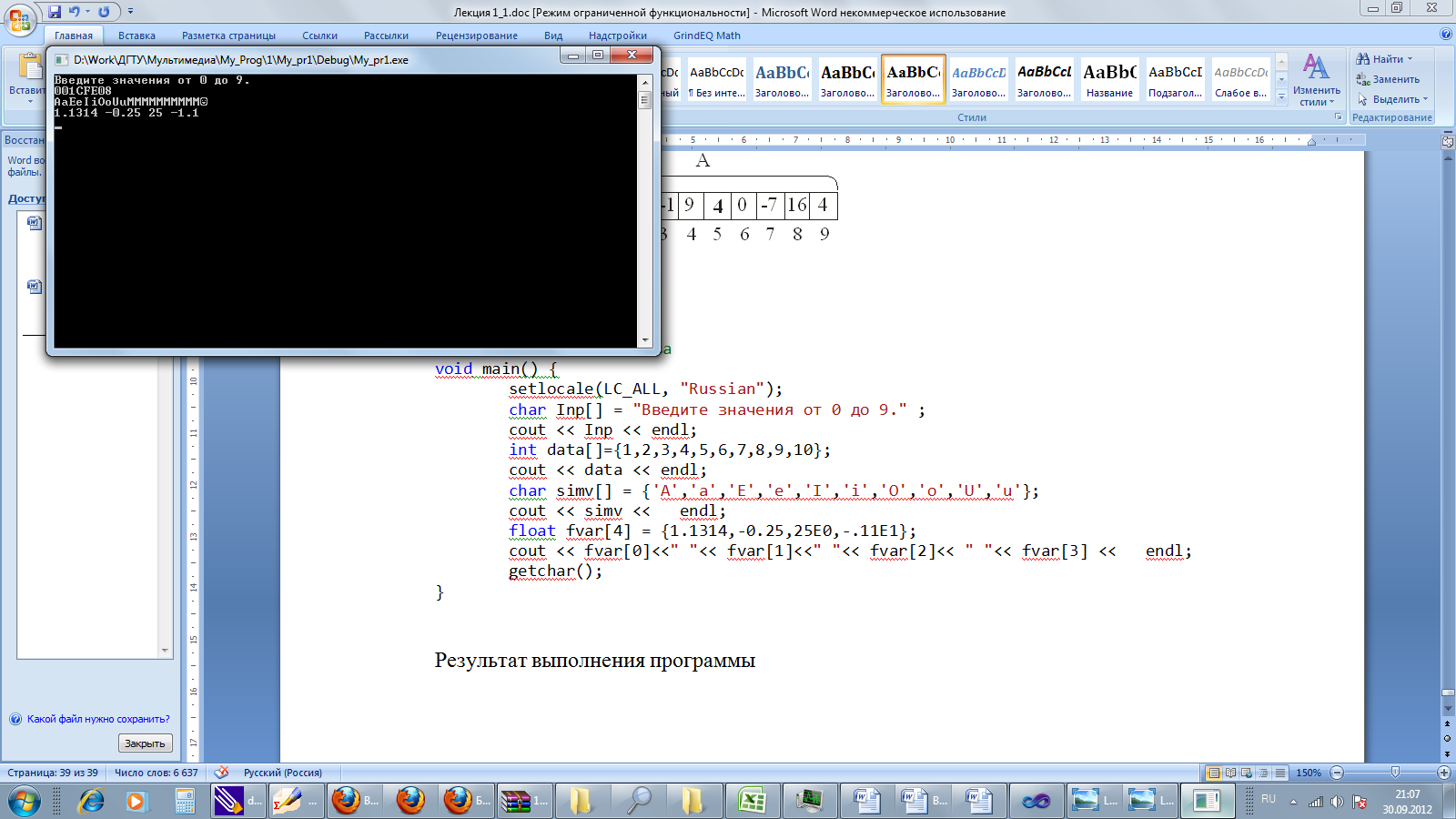 Почему в 3-й строчке лишний символ?
10
Пример 2
//Вывод элементов массива
#include <iostream>;
#include <stdio.h>;
using namespace std;
void main() {
   char simv[] = {'A','a','E','e','I','i','O','o','U','u','\0'};
   cout << simv <<   endl;  
   getchar(); 
}
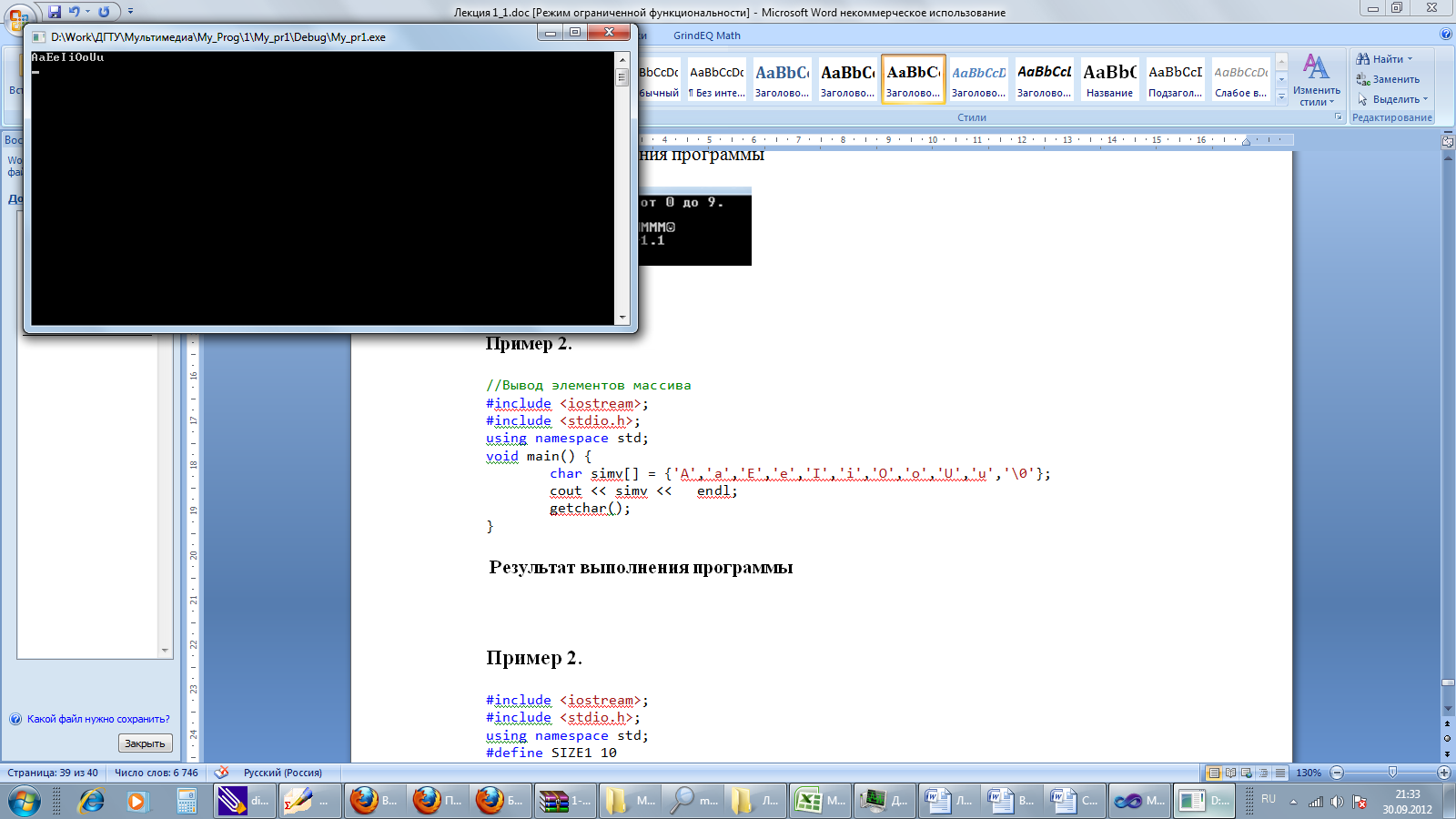 11
Пример 3
#include <iostream>;
#include <stdio.h>;
using namespace std;
#define SIZE1 10
int  ar1[SIZE1]; /* глобальный массив */
void main() {
     #define SIZE2 12
     static int  ar2[SIZE2]; /* статический массив */
     for (int i=0; i<SIZE1; i++)
        cout<< ar1[i];
	 cout<<endl;
     for (int i=0; i<SIZE2; i++)
        cout<< ar2[i];  
	 cout<<endl;
     getchar();   
}
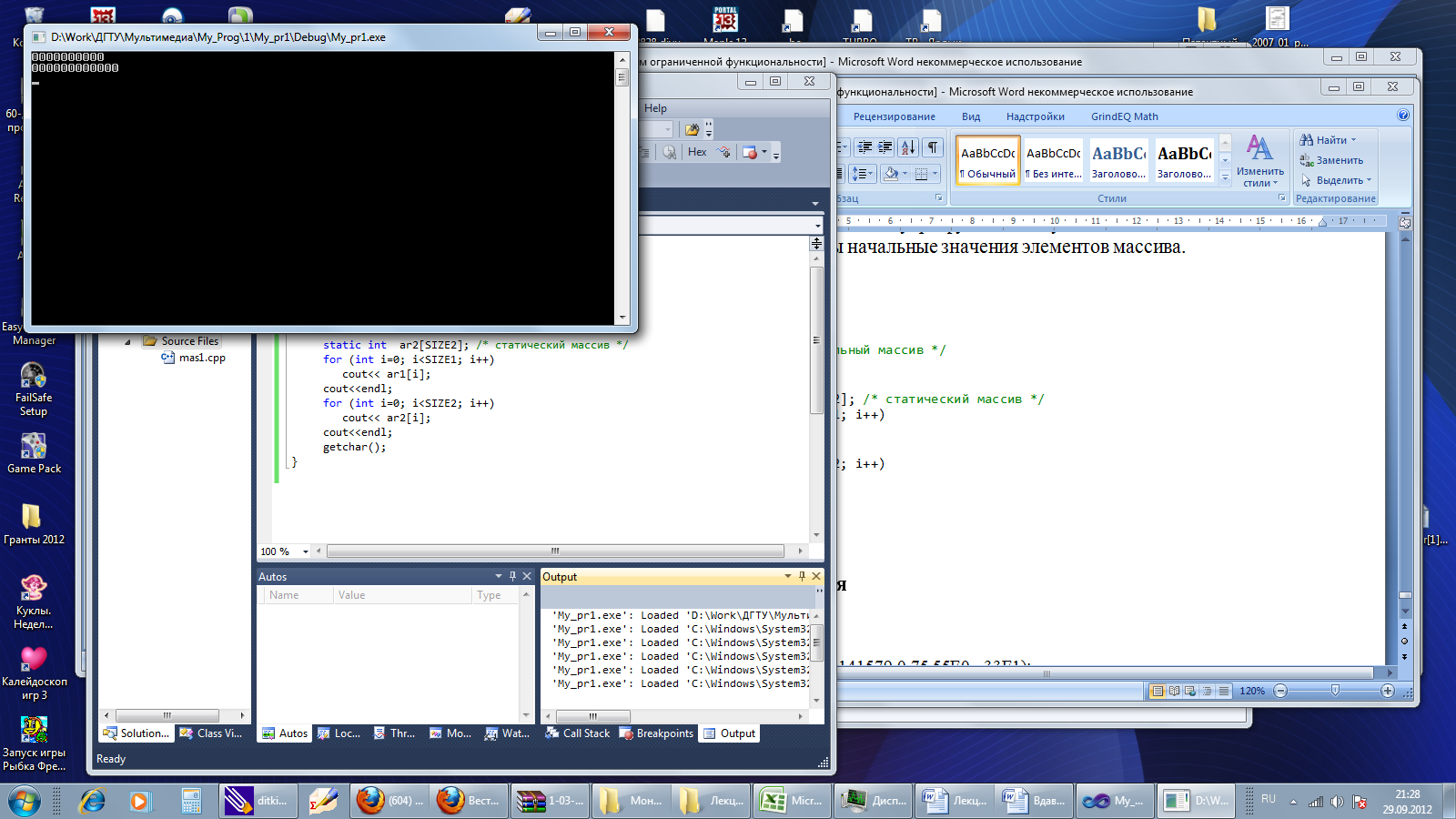 12
Пример 4
// Ввод/вывод элементов массива
#include <iostream>;
#include <stdio.h>;
using namespace std;
#define SIZE1 10
void main() {
	 int ar1[SIZE1]; 
 	 for (int i=0; i<SIZE1; i++) cin >> ar1[i];
 	 for (int i=0; i<SIZE1; i++) cout << ar1[i] << "\t";  
	 cout << endl; 
	 getchar(); getchar();  
}
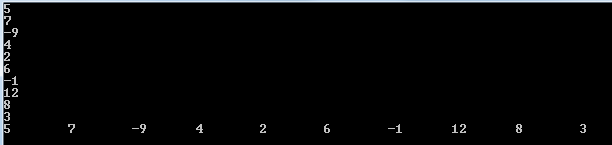 13
Пример 5
При работе с массивами  следует помнить, что индекс в обращении к элементу массива не должен превышать его размер.  При выходе за пределы массива компилятор С++ не выдает сообщения об ошибке, однако выход за пределы массива может привести к непоправимым результатам. 

// Выход за пределы массива
// НЕ запускайте эту программу.
#include <iostream>;
#include <stdio.h>;
using namespace std;
#define SIZE1 10
void main() {
  int ar1[SIZE1]; 
  for (int i=1; i<=SIZE1; i++)  cin >> ar1[i];
  for (int i=1; i<=SIZE1; i++)  cout << ar1[i] << "\t";  
  cout << endl; 
  getchar(); getchar();  
}
14
Пример 6
Дана последовательность действительных чисел a0, a1, …, a9. Составить программу, которая меняет местами значения 3-го и 9-го элементов этой последовательности  и выводит полученную последовательность на экран. 
#include <iostream>;
#include <stdio.h>;
#include <stdlib.h>;
#include <time.h>;
using namespace std;
#define SIZE1 10
void main() {
	 srand(time(NULL));
	 int ar1[SIZE1], b; 
 	 for (int i=0; i<SIZE1; i++)  ar1[i]=rand()%20;
	 for (int i=0; i<SIZE1; i++)  cout << ar1[i] << " ";  
	 cout << endl; 
        b=ar1[3];  ar1[3]=ar1[9];  ar1[9]=b;
 	 for (int i=0; i<SIZE1; i++) cout << ar1[i] << " ";  
	 cout << endl; 
	 getchar();  }
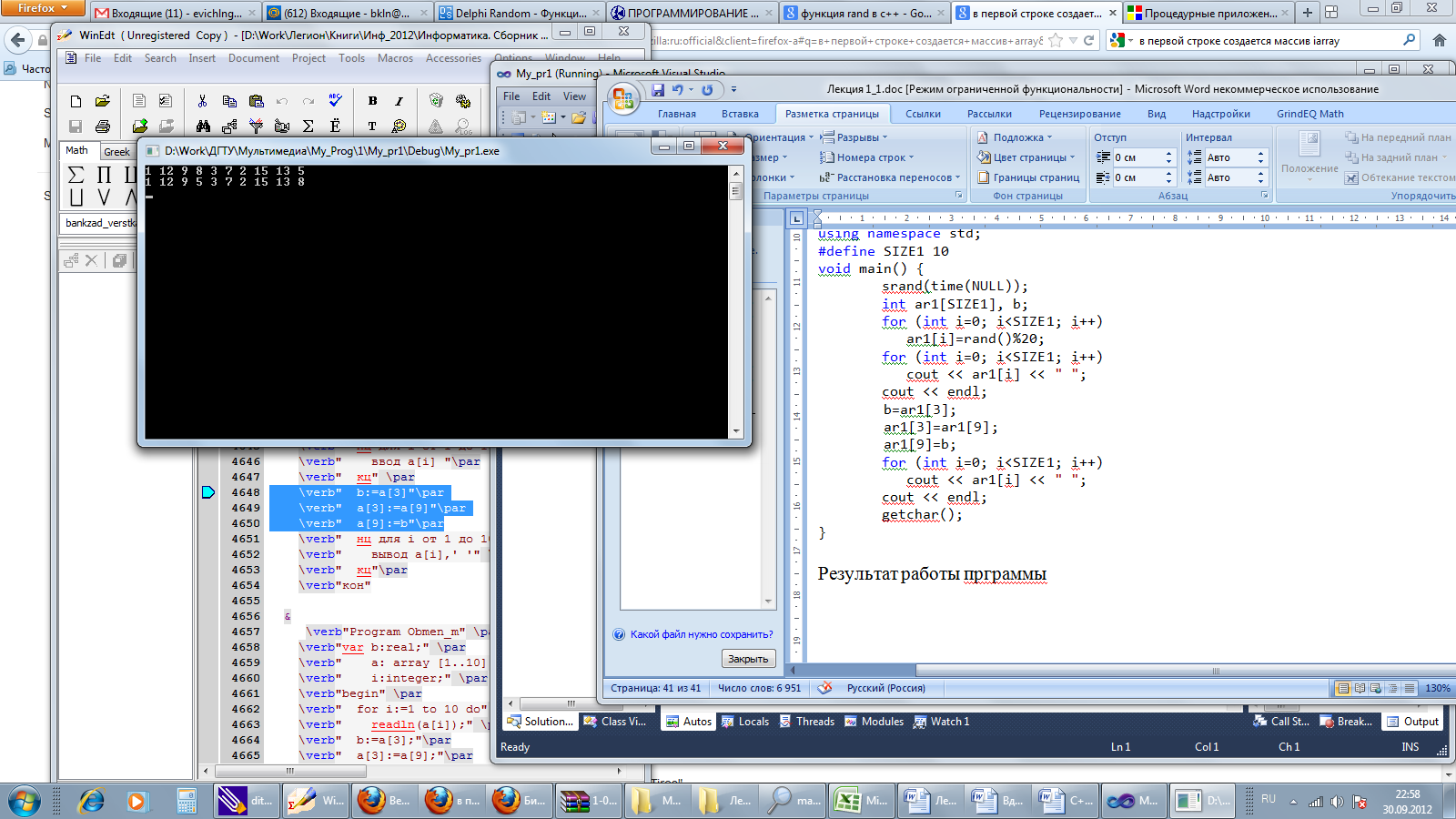 15
Пример 7. Классическая задача
Дано натуральное число n и последовательность действительных чисел a0, a1, …, an-1. Составить программу, которая находит наибольший элемент последовательности. 
#include <iostream>;
#include <stdio.h>;
#include <stdlib.h>;
#include <time.h>;
using namespace std;
#define SIZE1 100
void main() {
   srand(time(NULL));
   int ar1[SIZE1], max, n; 
   cin>>n;
   for (int i=0; i<n; i++)  ar1[i]=rand()%20;
   for (int i=0; i<n; i++)  cout << ar1[i] << " ";  
   cout << endl; 
   max=ar1[1];
   for (int i=1; i<n; i++) if (ar1[i]>max)  max=ar1[i];
   cout << max << " " << endl; 
   getchar(); getchar(); 
}
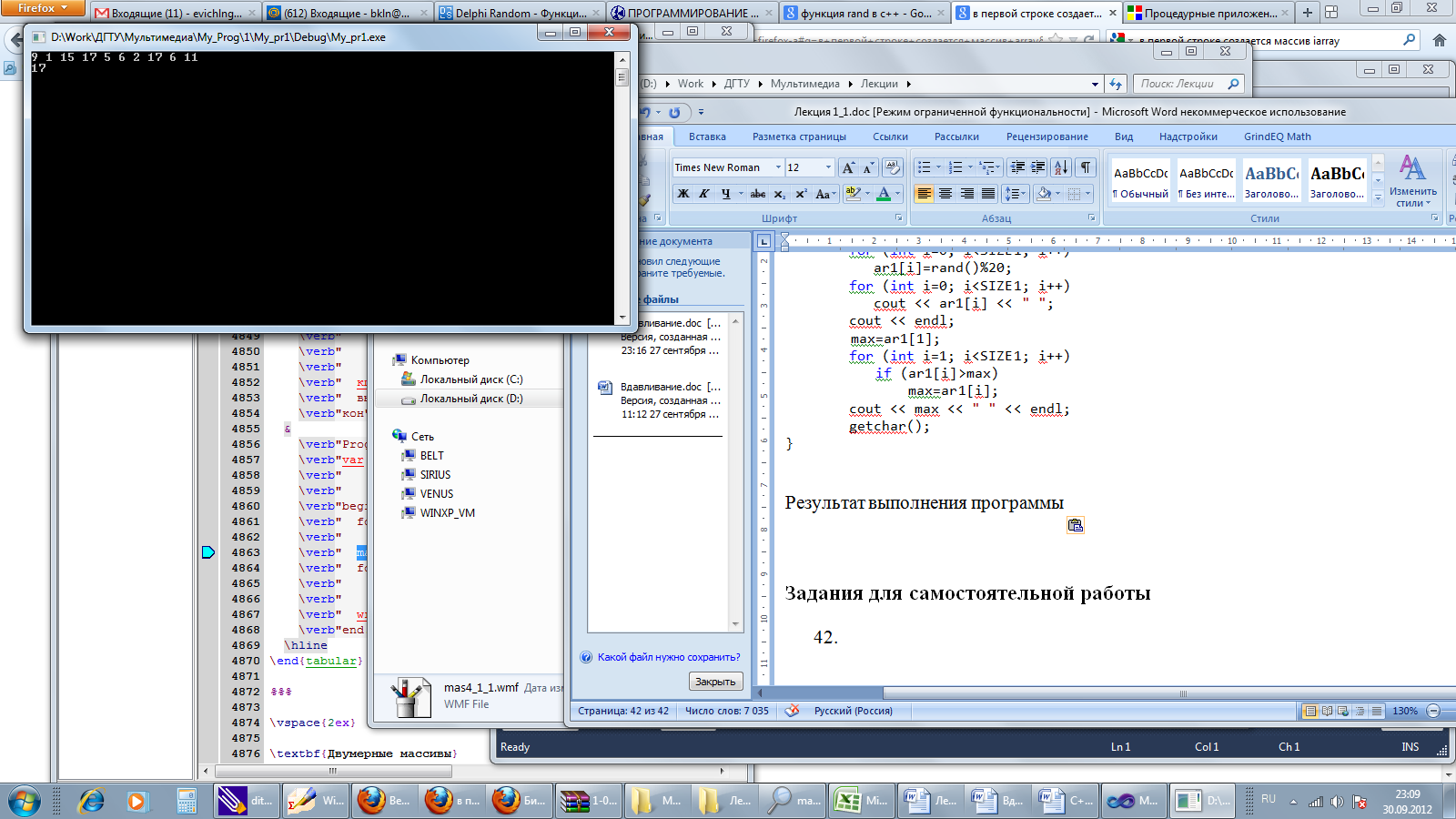 16
Трассировка элементов массива
Найти сумму элементов одномерного массива. Выполнить трассировку.
17
Задания для самостоятельной работы
Ниже представлена  программа,  в ходе выполнения которой значения элементов массива сначала задаются, а затем меняются. 
#include <iostream>;
#include <stdio.h>;
using namespace std;
#define SIZE1 13
void main() {
   int ar1[SIZE1], d; 
   for (int i=0; i<SIZE1; i++)
      ar1[i]=i+2;
   d=ar1[10];
   for (int i= SIZE1-1; i>=0; i--)
      ar1[i]=ar1[i-1];
   ar1[0]=d-11;
   for (int i=0; i<SIZE1; i++)
      cout << ar1[i] << " ";  
   getchar();  }
Ответьте на вопросы:
Укажите размерность массива ar1
Укажите, из каких значений состоит массив ar1 до преобразования?
Определите, что будет напечатано в результате выполнения этой программы.
18
Задания для самостоятельной работы
2. Дано  натуральное число n  (n ≤100).  Составьте программу,   которая  заполняет одномерный массив, состоящий из n элементов, последовательностью  чисел: 1, 3, 5, 7,  … .
19
Многомерные массивы в C++
Описание двумерного массива строится из описания одномерного путем добавления второй размерности, то есть элементом массива может быть в свою очередь тоже массив, например:


int a[4][3];
Анализ подобного описания необходимо проводить в направлении выполнения операций [], то есть слева направо. Таким образом, переменная a является массивом из четырех элементов, что следует из первой части описания a[4]. 

Каждый элемент a[i] этого массива в свою очередь является массивом из трех элементов типа int, что следует из второй части описания.
20
Многомерные массивы в C++
Пусть объявлен массив     int a[3][4]
21
Многомерные массивы в C++
При решении задач  двумерные массивы удобно представлять как таблицу данных (например, чисел), каждый элемент которой имеет двойную нумерацию --- номер строки  и номер  столбца  таблицы.
Пусть дан двумерный массив A  размером 4×10:
В этом массиве значение  элемента A[2][6] равно 5 (элемент расположен на пересечении второй строки и шестого столбца).
22
Многомерные массивы в C++
Если  элементу массива A[1][5] присвоить значение -6  (A[1][5]=-6), а элементу массива A[3][2]  присвоить значение  элемента A[2][9]  (A[3][2]=A[2][9]), то массив примет следующий вид:
23
Пример 8
// Ввод/вывод элементов массива
#include <iostream>;
#include <stdio.h>;
using namespace std;
#define SIZE1 5
void main() {
	 int ar1[SIZE1][SIZE1]; 
 	 for (int i=0; i<SIZE1; i++)
	   for (int j=0; j<SIZE1; j++)
  	     ar1[i][j]=i+j;
 	 for (int i=0; i<SIZE1; i++) {
	   for (int j=0; j<SIZE1; j++)
 	     cout << ar1[i][j] << " ";  
	   cout << endl; 
        }
	 getchar();    
}
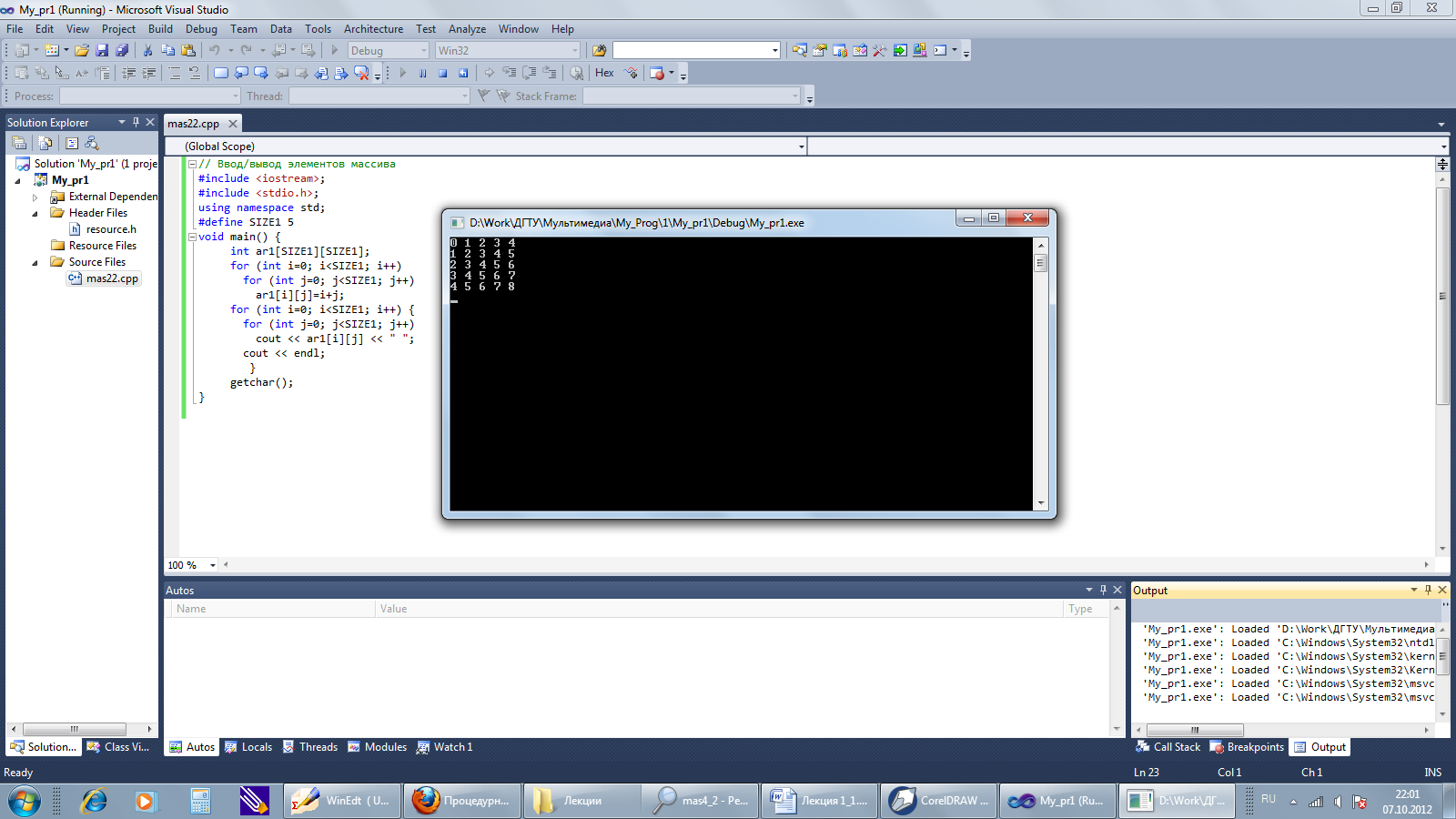 24
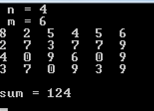 Пример 9
Дан двумерный массив A  размером n×m. Составить программу, которая находит сумму всех элементов массива.
#include <iostream>;
#include <stdio.h>;
#include <stdlib.h>;
#include <time.h>;
using namespace std;
#define SIZE1 100
void main() {
	 srand(time(NULL));
	 int a[SIZE1][SIZE1], sum=0, i, j, n, m; 
	 cout<< " n = ";  cin>> n;
	 cout<< " m = ";  cin>> m;
 	 for (i=0; i<n; i++)
	   for (j=0; j<m; j++)
  	     a[i][j]=rand()%10;
for (i=0; i<n; i++) {
	   for (j=0; j<m; j++)
 	     cout << a[i][j] << "  ";  
	   cout << endl; 
        }
        cout << endl; 
	 for (i=0; i<n; i++) 
	   for (j=0; j<m; j++)  
            sum+=a[i][j]; 
        cout << "sum = "<< sum << endl;  
	 getchar();  getchar();   
}
25
Дан двумерный массив A  размером n×m. Составить программу, которая находит сумму  элементов каждой строки массива.

#include <iostream>;
#include <stdio.h>;
#include <stdlib.h>;
#include <time.h>;
using namespace std;
#define SIZE1 100
void main() {
	 srand(time(NULL));
	 int a[SIZE1][SIZE1], sum, i, j, n, m; 
	 cout<< " n = "; 	 cin>> n;
	 cout<< " m = "; 	 cin>> m;
 	 for (i=0; i<n; i++)
	    for (j=0; j<m; j++)
  	      a[i][j]=rand()%10;
Пример 10
for (i=0; i<n; i++) {
	   for (j=0; j<m; j++)
 	     cout << a[i][j] << "  ";  
	   cout << endl; 
        }
        cout << endl; 
	 for (i=0; i<n; i++) {
	   sum=0;
	   for (j=0; j<m; j++)  
            sum+=a[i][j]; 
        cout << "sum "<< i+1 << " = " << sum << endl;  
        }
	 getchar();  getchar();   
}
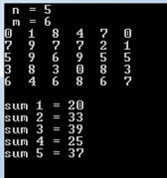 26
Сортировка массива
Очень часто в задачах требуется упорядочить некоторую последовательность, то есть выполнить сортировку элементов массива. 
Существует большое количество различных  алгоритмов сортировки. Подробное описание различных методов сортировок, их эффективности можно найти в книгах Д. Кнута, Н. Вирта.
27
Сортировка простым выбором  (по возрастанию)
1. В исходной последовательности выбирается наименьший элемент.
2. Найденный элемент меняется местами с первым элементом.
Затем эти операции повторяются с оставшимися n-1 элементами. 
То есть в последовательности, начиная со второго элемента, выбирается наименьший, затем он меняется местами со вторым. 
Далее операции повторяются с оставшимися n-2 элементами и т.д.,  пока массив не окажется упорядоченным.
28
Пример 11. Сортировка выбором
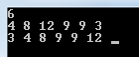 #include <iostream>;
#include <stdio.h>;
#include <stdlib.h>;
#include <time.h>;
using namespace std;
#define SIZE1 100
void main() {
	 srand(time(NULL));
	 int a[SIZE1], m, k, n, i, j; 
              cin>>n;
 	 for (i=0; i<n; i++)
	      a[i]=rand()%20;
	 for (i=0; i<n; i++)
	      cout << a[i] << " ";  
	 cout << endl;
for (i=0; i<n-1; i++) {
          k=i;
	   for (j=i+1; j<n; j++)
            if (a[j]<a[k])
               k=j;
	   m=a[i]; a[i]=a[k]; a[k]=m;
	}
	for (i=0; i<n; i++)
	    cout << a[i] << " ";  
	getchar();  getchar();  
}
29
Сортировка методом пузырька
Данный алгоритм основан на принципе сравнения и обмена пары соседних элементов до тех пор, пока не будут рассортированы все  элементы.

1. В исходной последовательности просматриваются пары соседних элементов. Если элементы некоторой пары находятся в неправильном порядке (например, левее стоит больший элемент), то меняем их местами. В результате, наибольший элемент окажется в последовательности последним.
2. Затем в последовательности, просматриваются пары соседних элементов, за исключением последнего элемента. Если элементы некоторой пары находятся в неправильном порядке (левее стоит больший  элемент), то их меняют местами.
Далее операции повторяются с оставшимися n-2 элементами и т. д.  до тех пор, пока в просматриваемой части последовательности не останется только один элемент.
30
Пример 6. Пузырьковая сортировка
#include <iostream>;
#include <stdio.h>;
#include <stdlib.h>;
#include <time.h>;
using namespace std;
#define SIZE1 10
void main() {
	 srand(time(NULL));
	 int a[SIZE1], m, n, i, j; 
        cin>>n;
 	 for (i=0; i<n; i++)
	    a[i]=rand()%20;
	 for (i=0; i<n; i++)
	    cout << a[i] << " ";  
	 cout << endl;
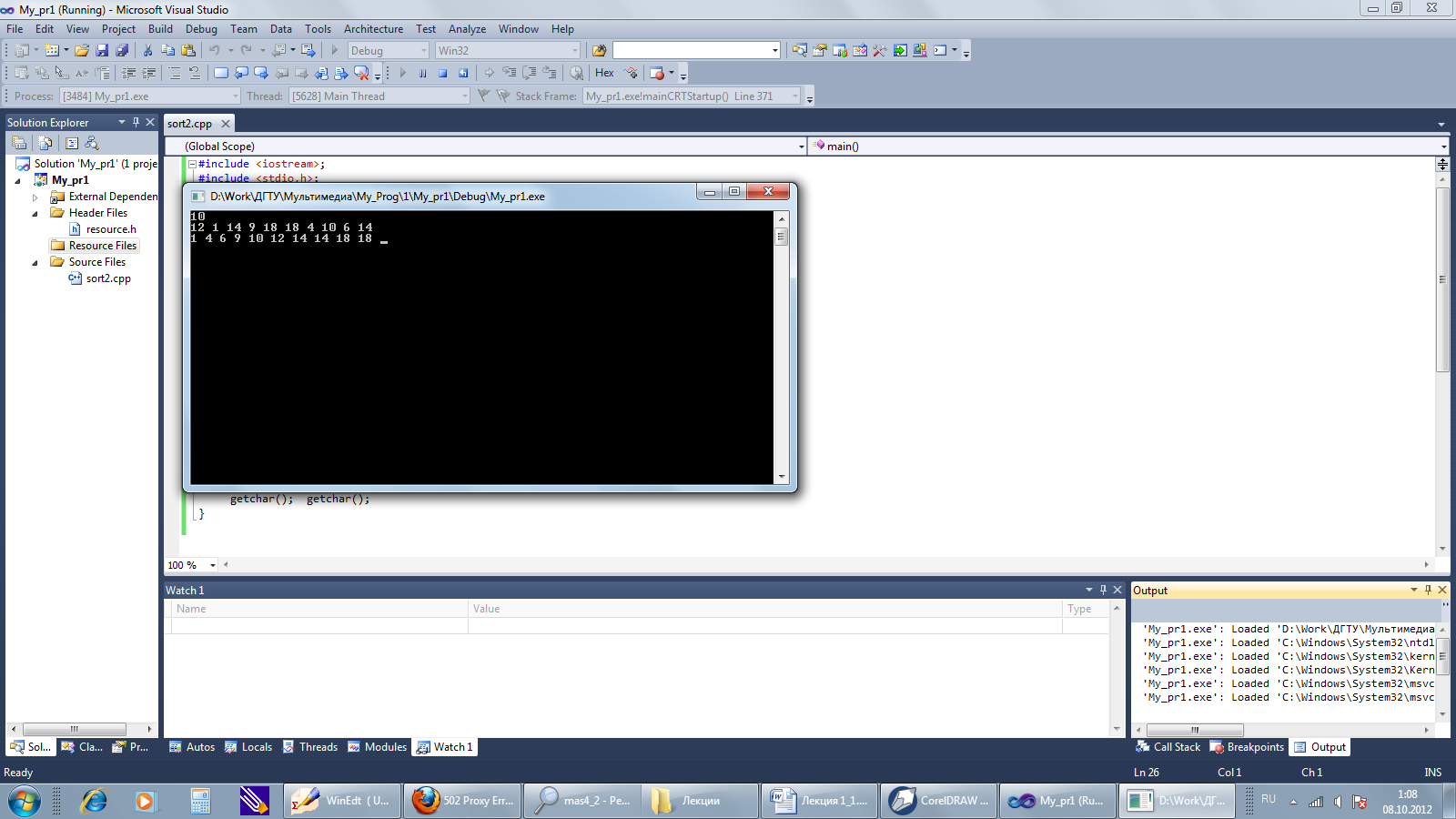 for (i=n-1; i>0; i--)    
	    for (j=1; j<=i; j++) 
            if (a[j-1]>a[j])  {
        	   m=a[j-1]; a[j-1]=a[j]; a[j]=m; 
			}  
	 for (int i=0; i<n; i++)
	    cout << a[i] << " ";  
	 getchar();  getchar();  
}
31
for (i=0; i<n; i++) {
	   for (j=0; j<m; j++)
 	      cout << a[i][j] << "  ";  
	   cout << endl; }
        cout << endl; 
        for (i=0; i<n; i++)  
	    for (j=0; j<m-1; j++) {
              l=j;
	       for (k=j+1; k<m; k++)
                if (a[i][k]<a[i][l])
                   l=k;
	       t=a[i][j]; a[i][j]=a[i][l]; a[i][l]=t;}
Сортировка двумерного массива
#include <iostream>;
#include <stdio.h>;
#include <stdlib.h>;
#include <time.h>;
using namespace std;
#define SIZE1 100
void main() {
	 srand(time(NULL));
	 int a[SIZE1][SIZE1], i, j, n, m, t, l, k; 
	 cout<< " n = ";  cin>> n;
	 cout<< " m = ";  cin>> m;
 	 for (i=0; i<n; i++)
	   for (j=0; j<m; j++)
  	     a[i][j]=rand()%10;
for (i=0; i<n; i++) {
	  for (j=0; j<m; j++)
 	     cout << a[i][j] << "  ";  
	  cout << endl; }
     cout << endl;   
     getchar();  getchar();   }
32
Задания для самостоятельной работы
4. Определите, что будет выведено на экран в результате выполнения этой программы
#include <iostream>;
#include <stdio.h>;
#include <cstdlib>
#include <time.h>
using namespace std;
#define SIZE1 10
int main() {	
   srand(time(NULL));
   int c[SIZE1][SIZE1], i, j, a, k; 
   for (i=0; i<SIZE1; i++)
      for (j=0; j<SIZE1; j++)
    	    c[i][j]=i+j;
      for (i=0; i<SIZE1; i++) {  
	for (j=0; j<SIZE1; j++) 
	     cout << c[i][j] << "  ";  
       cout << endl;
   }  
   cout << endl;getchar();   }
Ответьте на вопросы:
Зачем нужна строчка srand(time(NULL))?
Зачем нужен оператор  cout << endl в цикле вывода элементов массива?
 for (i=0; i<SIZE1; i++) {  
	for (j=0; j<SIZE1; j++) 
	     cout << c[i][j] << "  ";  
       cout << endl;
   }
33
Задания для самостоятельной работы
5. Дан двумерный массив размером 5×8. Составьте программу,   которая  выводит на экран все элементы последней строки.
34
Использованная литература
Самоучитель по С++ - https://code-live.ru/tag/cpp-manual/
http://cppstudio.com/ 
Презентация Евич Л.Н.
35